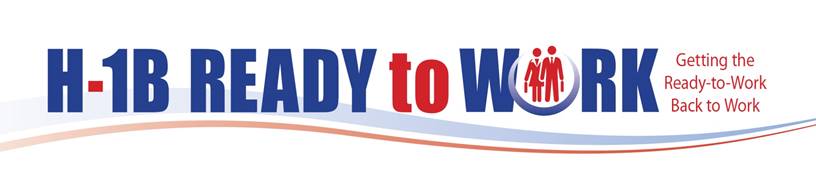 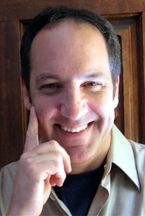 Breaking Down the Barriers: Helping the Long-Term Unemployed 
Overcome Obstacles and Secure Jobs
Date: September 25, 2015; 2:00 p.m. EST
Presented by: Ofer Sharone, Mitsubishi Career Development Professor and an Assistant Professor of Work and Organization Studies at the MIT Sloan School of Management
Getting the Ready-to-Work Back to Work
Where are you?
Enter your location in the Chat window – lower left of screen
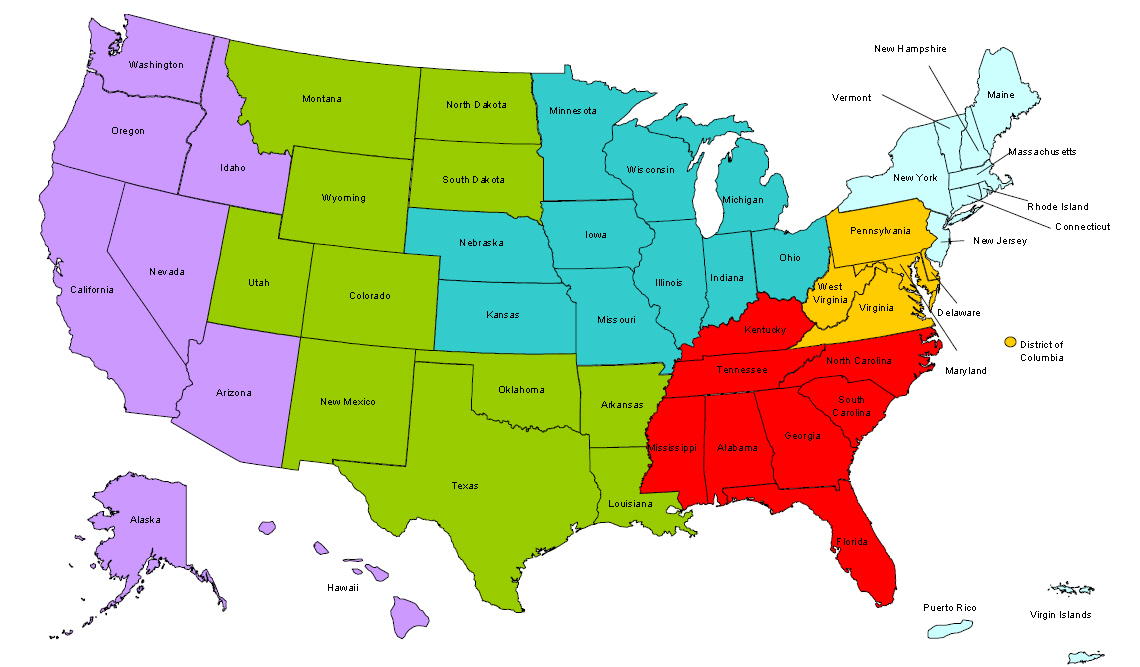 #
2
Getting the Ready-to-Work Back to Work
Welcome & Introductions
Moderator and Facilitator:
Megan Baird, RTW Policy Lead, DOL Division of Strategic Investments
Jen Swidler, RTW Technical Assistance Coach
Guest Speaker:
Ofer Sharone, Mitsubishi Career Development Professor and an Assistant Professor of Work and Organization Studies at the MIT Sloan School of Management
#
3
Getting the Ready-to-Work Back to Work
Webinar Objectives
Key takeaways from today’s Webinar:
Recognize and understand the unique challenges the long-term unemployed population faces in networking and navigating the hiring process.
Understand the differences between working with the LTU and other unemployed job seekers.
Learn strategies on how to work with this unique population and help them overcome the challenges they may face, and get them back into the workplace.
#
4
Getting the Ready-to-Work Back to Work
Polling Questions
Polling Question # 1
Let’s get to know who is on the call today. Using the poll, select the role that you play in your H-1B RTW grant. 
For this grant initiative I am the:
 	Authorized Representative
 	Program Director/Manager
 	IT/Data Manager or staff
 	Training Partner
 	Employer Partner
   Service Provider
#
5
Getting the Ready-to-Work Back to Work
The Lingering Long-Term Unemployment Crisis
Recent Statistics About Long-Term Unemployment
Once unemployed the risk of becoming LTU cuts across all education levels.   
Important factors: 
Age (45% over 55 are LTU)
LTU becomes its own barrier (“black holes”)
6
Getting the Ready-to-Work Back to Work
LTU Experience Beyond the Numbers
Experiential Essence: Series of Rejections
LTU experience significantly different from short-term unemployment
Self-Blame/Internalized Stigma particularly for white-collar workers 
Undermines effective job search
Job search discouragement 
physical and mental health risks (linked via stress and isolation)
#
7
Getting the Ready-to-Work Back to Work
Self-Blame (Internalized Stigma) Produces An Emotional Crisis
LTU job seekers share:
“The hardest thing is feeling that there is something wrong with me”
“The hardest thing is esteem, confidence. It’s killed.  I have turned into an introvert.  I feel like I’ve gotten older.”

(typically only shared once high trust is achieved)
#
8
Getting the Ready-to-Work Back to Work
Explaining Self-Blame
What is Self-Blame?
Inevitable product of American culture of individualism?  
NO.  Our culture does not doom us to self-blame. 
Unemployed Americans use a patterned mixture of individual and structural narratives 
Implication: The job search process individualizes the 	experience and creates a vulnerability for self-	blame which can be addressed with support
It’s critical to understand the mechanism to understand the appropriate support.
#
9
Getting the Ready-to-Work Back to Work
My Cross-National Research
Cross-National Research to Explore Roots of Self-blame
Comparison with Israel.
 Structural similarities (like unemployment benefits regime, labor market conditions)  
YET unemployed workers in Israel blame the “system” not themselves.
#
10
Getting the Ready-to-Work Back to Work
System-Blame v. Self-Blame
Typical Israeli Interpretation of Obstacles: 
 I am not getting a job because the “system is a meat-market . . . It does not look at you as an individual. You are just buzzwords.” 

Typical American Self-Blame:
I am not getting a job because I am “not good at interviews,” I am “a bad networker.” AND, for LTU, “I feel like I am flawed in some way, like I have a character defect.”
#
11
Getting the Ready-to-Work Back to Work
What explains the difference?
Job seekers are playing different “games.”  
Israel = Specs Game
Finding a job requires competing on basis of skills or proxies thereof
U.S. = Chemistry Game
Finding a job requires establishing fit with a particular employer 	
Skills are a threshold requirement but rarely determinative.  
Focus on the person behind the skills.
#
12
Getting the Ready-to-Work Back to Work
Comparing Job Search Strategies
Different Games Require Different Strategies
#
13
Getting the Ready-to-Work Back to Work
Structure of the American Game
Chemistry Game experience:
Because self-presentation to create chemistry/fit is perceived as within the control of the job seeker the experience of playing and losing the chemistry game generates self-blame and discouragement 
Difficulties in finding work are often linked to assessments of person’s core self
#
14
Getting the Ready-to-Work Back to Work
Generating American Self-Blame
The Chemistry Game requires repeatedly putting the self “on the line”in vulnerable ways: 
“Resumes are the hardest things to write because it taps into my identity, my pride, my fears . . .  Putting yourself out to be judged is pretty heavy.” 
“I find [networking] difficult to do. There is a hesitation about calling people and putting myself out there.  It’s just difficult.”
#
15
Getting the Ready-to-Work Back to Work
What Can Support do Regarding Self-Blame?
Combating Self-Blame
Traditional self-help support  vs. sociologically-informed support
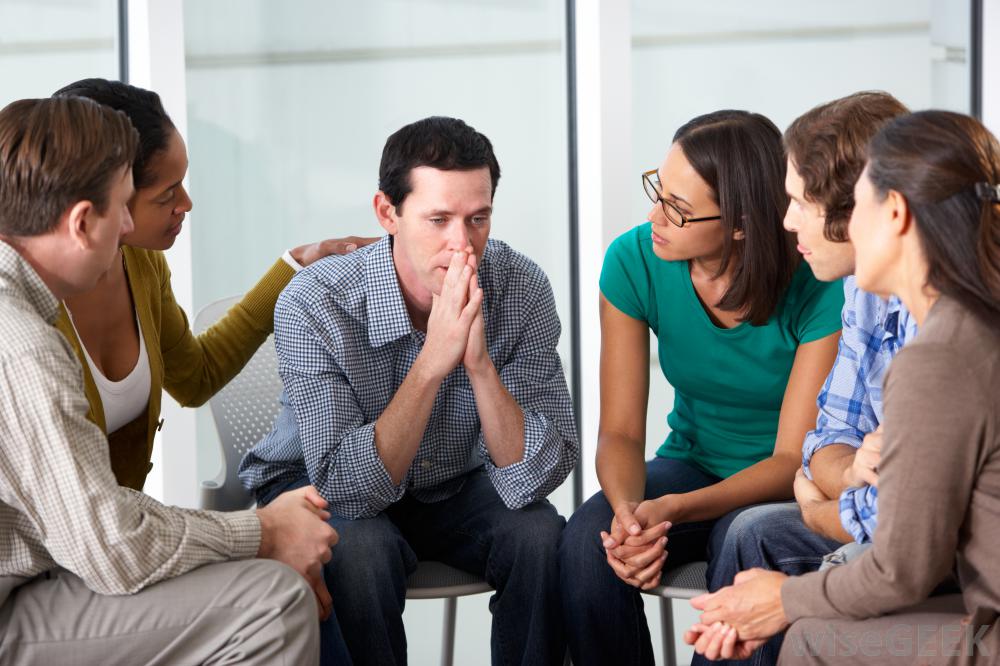 #
16
Getting the Ready-to-Work Back to Work
Dominant Self-Help Support Practices
How to Play the Chemistry Game
Provides useful strategic advice on how to play the chemistry game (e.g., explaining importance of networking)  BUT 2 shortcomings:
Focus on magnifying job seekers’ perceived control –> boomerang to self-blame
Focus on positive self-presentation in support context  intensifies emotional isolation
#
17
Getting the Ready-to-Work Back to Work
Sociologically-Informed Support Intervention
Changing the Dialogue
Our research examines effect of support that provides conventional strategic search advice but unlike self-help support: 
Replace control discourses with recognition of barriers (e.g., discrimination against the LTU).
Replace positive emotions discourses with encouragement to share full range of emotional experiences.
#
18
Getting the Ready-to-Work Back to Work
From Self-Blame to Self-Revaluation
Self-Revaluation through recognition of: 
Shared emotional (self-blame) crisis
merit of similar others 
one’s own merit (excavation practices)
value to others in group 
“numbers game” structure
#
19
Getting the Ready-to-Work Back to Work
Breaking the Emotional Isolation: Revaluation of Self
Paradoxical encouragement from shared discouragement: 
Dana: “The thing is, you just know you’re not alone and the emotional feelings you have are not just yours alone.  These other people have them.”     
Bob: “Being with other people who were in a similar situation and just realizing that everyone has  these hidden issues.” 
Effect: recognition of shared emotional crisis shifts focus away from perceptions of a flawed or weak inner self
#
20
Getting the Ready-to-Work Back to Work
Recognizing Merits ofSimilar Others
Support helps self-revaluation when LTU job seekers recognize each other’s merits: 
“When you’re with this group of people and you realize there’s two lawyers, there’s a marketing professional, there’s all these people with all these skills and they’re also having trouble finding stuff for whatever reason. It just helps you feel better about yourself.” 
Recognition of external barriers allows LTU job seeker to see themselves in a less self-stigmatized way.
#
21
Getting the Ready-to-Work Back to Work
Revaluation by Excavation
Unintended consequence of support practice of excavating past successes:
“We’ve talked a lot about what did I do.  How did I work with people. . . . That made me realize that I have a lot of skills that never go away . . . If I keep pursuing it, eventually I will find the right connection, the right match.”
#
22
Getting the Ready-to-Work Back to Work
Numbers Game Perspective
Reducing Self-blame
By openly recognizing barriers (like LTU discrimination), support can generate a “numbers game” perspective that diminishes self-blame.
“Before it was more a feeling of futility of things going into black holes in the Internet when applying for jobs. But now it’s just a matter of hanging in there and continuing with the process and continuing with the flow. And at some point, things will connect.”
#
23
Getting the Ready-to-Work Back to Work
Value to others in group
Experience of being valuable to other group members helps re-valuation: 
“Being part of a group I like feeling like I’m helping other people there with my thoughts or giving them my responses or confirming how they feel, etc.”
#
24
Getting the Ready-to-Work Back to Work
One limitation of groups
“The group is not a good place for me because the group that I’m in . . . they’ve all been out of work a very long time.  
What got me down was when some of them have been out of work for 8 years.  That’s not motivating me in my situation.”
#
25
Getting the Ready-to-Work Back to Work
Rapid Re-employment Strategies
When LTU feel under-confident, blame themselves for their situation, and feel stuck in the “black hole,” what can we do to help?
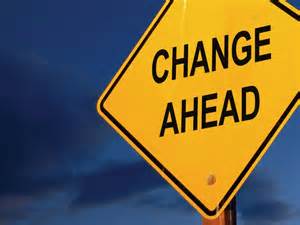 #
26
Getting the Ready-to-Work Back to Work
Rapid Re-employment Strategies
In addition to strategic advice focus on re-valuation of the self. 
It’s critical because self-blame undermines:
Networking
Interviewing
Continued engagement in job searching
#
27
Getting the Ready-to-Work Back to Work
Rapid Re-employment Strategies
How to facilitate revaluation? 
Careful messaging regarding the degree of job seeker control to avoid boomerangs
Set expectations for marathon not a sprint 
Space/time to share range of emotions to reduce isolation 
Group work to facilitate recognition of own merits and to feel valuable to others
Discuss strategies to maintain/repair friendships and marriages
#
28
Getting the Ready-to-Work Back to Work
Rapid Re-employment Strategies
How to facilitate networking? 
Telling people to get out there and network is usually not enough.
Break the typical resistance by setting clear targets/goals.  
Find contexts (e.g., Hackathons) where job seekers can organically meet others as peers
#
29
Polling Questions
The information presented in this webinar
Provided strategies that I can implement in my H-1B RTW program.
Provided ideas that I can use to help my LTU clients succeed in my H-1B RTW program.
Provided new information to add to my knowledge on the long-term unemployed. 

Are there strategies you are currently using that were not mentioned during today’s Webinar? If so, please add them to the chat window!
#
30
Please enter questions in the Chat Room!
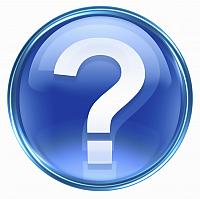 #
31
Getting the Ready-to-Work Back to Work
Follow-Up Roundtable Discussion
LTU Subject Matter Deep Dive! 
Follow-Up Roundtable Discussion with Ofer Sharone
September 30, 2015 at 2:00 p.m. Eastern.
Bring your questions and comments in a lively follow-up discussion on the information presented during today’s webinar.
We will hear from guest grantee speakers:
Rochester Works, Inc. from Rochester, NY
Workforce Alliance, Inc. from New Haven, CT
#
32
DOL Contacts
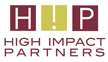 Ofer Sharone
osharone@mit.edu

harone@mit.edu>
Your  Federal Project Officer, DOL National Office and Technical Assistance Providers
Ready to Work Grantee Mailbox
RTW@dol.gov
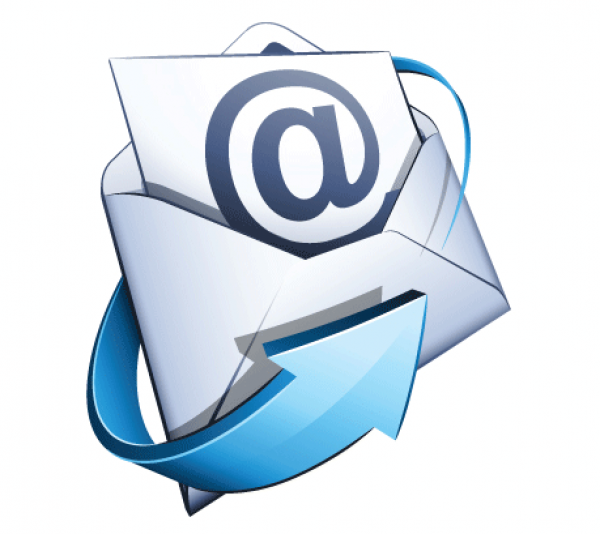 #
33